Lab Equipment
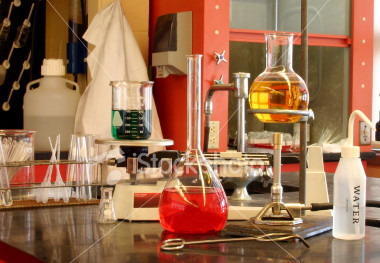 Chemistry
Plymouth North High School
1. Beaker
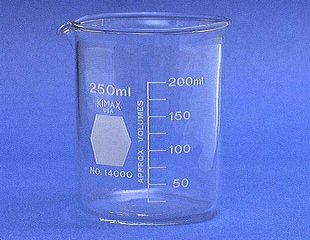 Beakers hold solids or liquids that will not release gases when reacted or are unlikely to splatter if stirred or heated.
2. Beaker Tongs
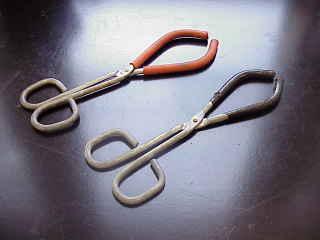 Beaker tongs are used to move beakers containing hot liquids
3. Erlenmeyer Flask
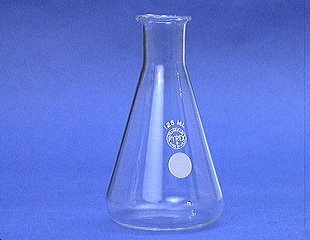 Erlenmeyer flasks hold solids or liquids that may release gases during a reaction or that are likely to splatter if stirred or heated.
3. Florence Flask
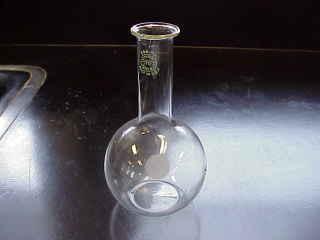 Rarely used in first year chemistry, it is used for the mixing of chemicals. Narrow neck prevents splash exposure.
4. Graduated Cylinder
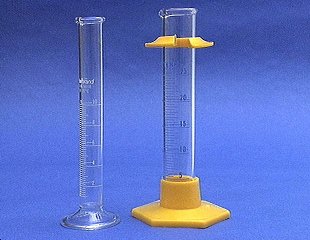 A graduated cylinder is used to measure volumes of liquids.
5. Test Tube – we commonly use 2 sizes:
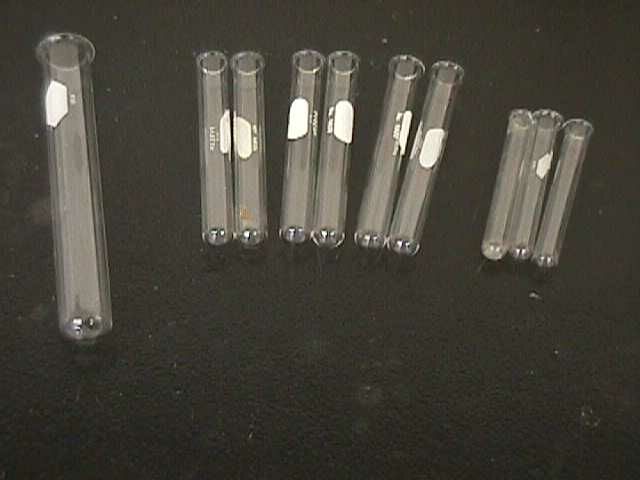 Larger tube
sometimes used
Test tubes are used to mix chemicals, and also used to heat chemicals in.
6. Test Tube Holder (clamp)
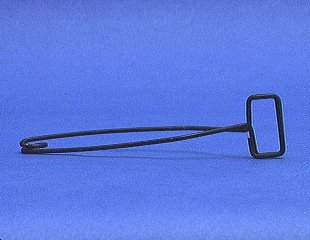 A test tube holder is useful for holding a test tube which is too hot to handle.
7. Test Tube Brushes
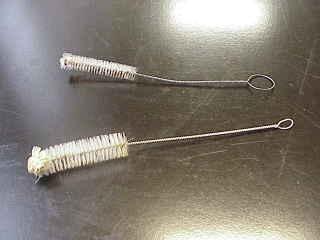 Test tube brushes are used to clean test tubes and graduated cylinders.
Forcing a large brush into a small test tube will often break the tube.
8. Test Tube Rack
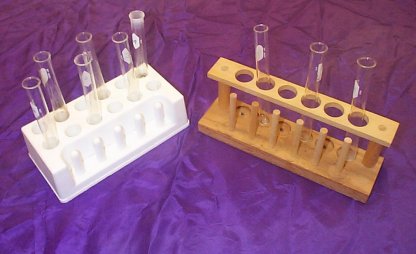 Test tubes can be placed upside down on these pegs for drying.
Test tube racks are for holding, drying, and organizing test tubes in a vertical position
9. Watch Glass
A watch glass is used to hold a small amount of solid, such as the product of a reaction.

Can also be used as a cover for an evaporating dish or beaker.
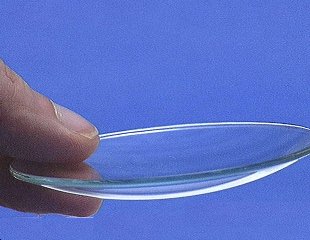 Since they may not be made of heat-resistant glass, they are usually not heated – they break!
10. Glass Stirring Rod
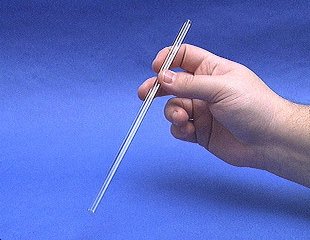 A glass rod is used to manually stir solutions. It can also be used to transfer a single drop of a solution.
A rubber scrapper (policeman) may be attached.
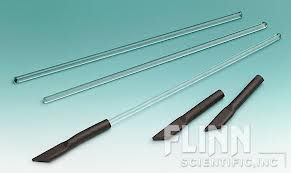 Spot plates are used when we want to perform many “small-scale” reactions at one time.
We will use these sometimes during the year, and is like having lots of test tubes available at one time!
11.Spot Plate
Numerous “well” depressions
12. Rubber Stoppers & Corks
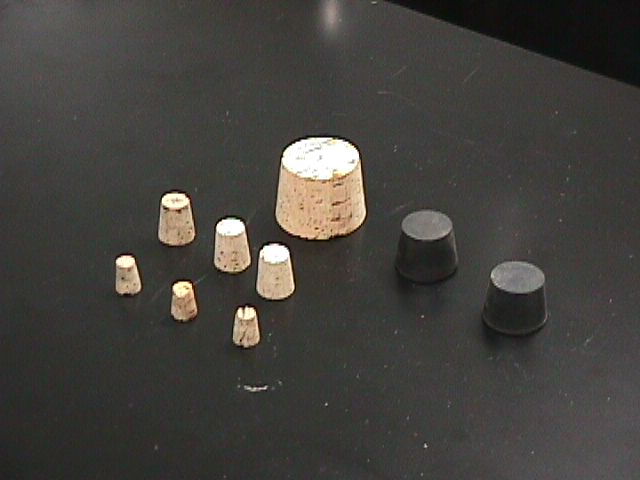 Rubber and cork stoppers are used to close test tubes and flasks, thus avoiding spillage or contamination.
Containers should NEVER be heated when there is a stopper in place – pressure will build up, and an explosion could occur.
13. Medicine Dropper
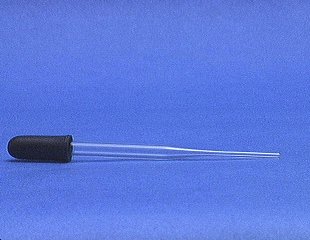 A medicine dropper is used to transfer a small volume of liquid (less than one mL).
On top of each medicine dropper is a “rubber bulb”
14. Graduated Pipet
A graduated pipet measures and delivers exact volumes of liquids.

These will also use a rubber bulb for suction.
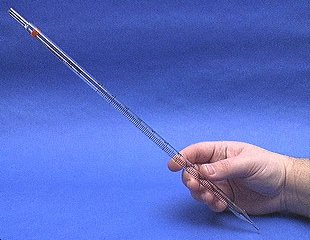 Graduations in mL
15. Buret
A buret is used to deliver solution in precisely-measured, variable volumes. 

Burets are used primarily for titration, to deliver one reactant until the precise end point of the reaction is reached.
16. Forceps
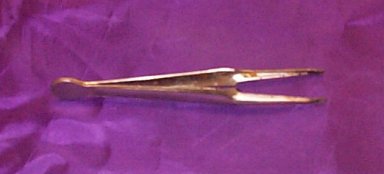 Forceps are used to hold or pick up small objects – Remember: it is best to never touch chemicals with your hands.
17. Funnel
A funnel is used to:
1) aid in the transfer of liquids from one vessel to another, and 2) hold filter paper while filtering.
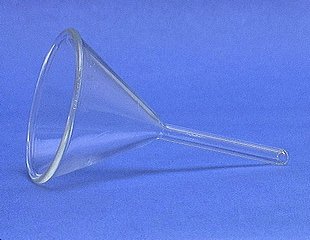 (Some pieces of equipment are plastic, others are glass.)
18. Wash Bottle
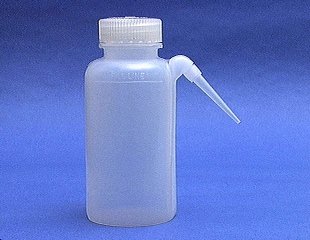 A wash bottle has a spout that delivers a wash solution to a specific area. Distilled water is the only liquid that should be used in a wash bottle.
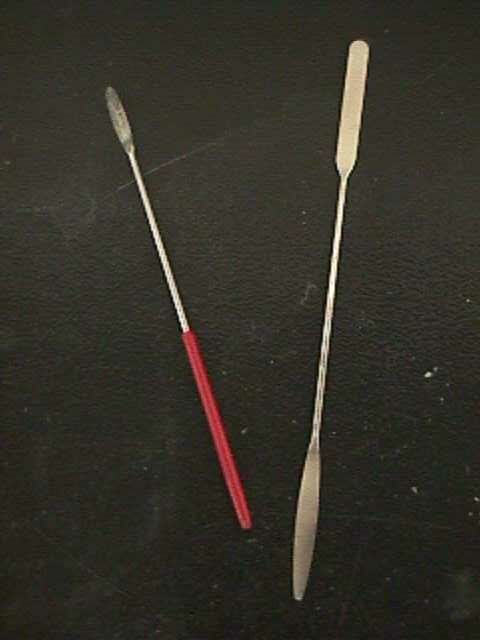 19. Scoopula (spatula)
Scoopulas are used to dispense solid chemicals from their containers.
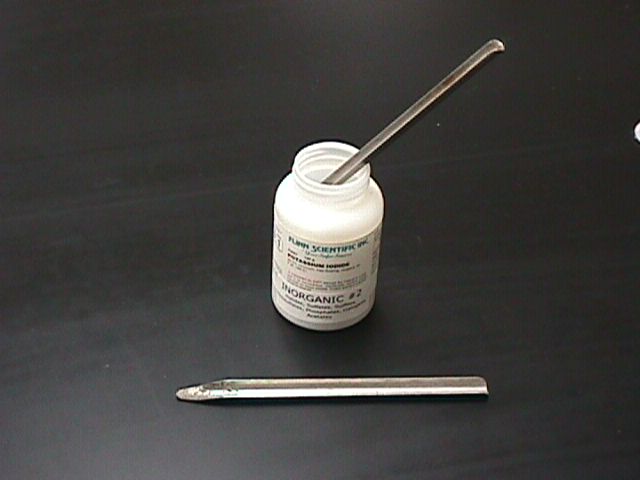 Spatulas are sometimes also used.
The chemicals should never be transferred with your bare hands.(assume they are all dangerous)
20.Burner
Burners are used for the heating of nonflammable liquids and solids.

We have Tirrell burners to use in our classroom.

Hot plates will be used to gently heat any flammable chemicals.
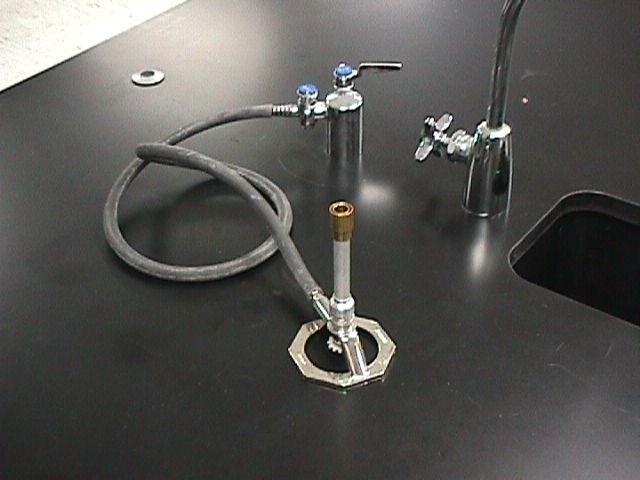 In order to get the best flame, you might need to make adjustments each time you use the burner – practice this!
How to Light the Lab Burner
1. Examine the hose for any damage.
2. Perform initial adjustments.
3. Attach rubber hose to outlet.
4. Light the match.
5. Turn ON gas outlet.
6. Carefully bring the match to the top of the burner.
7. Perform any required final adjustments.
21. Evaporating Dish
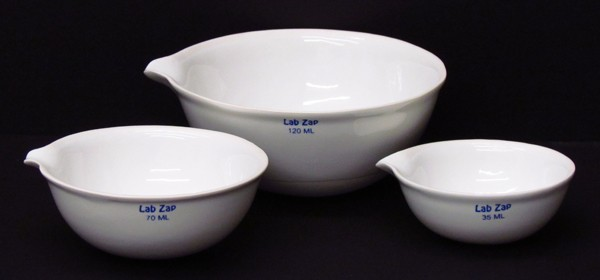 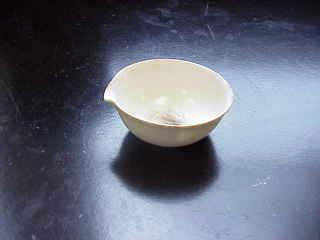 The evaporating dish is used for the heating of stable solid compounds and elements and for sepating mixtures of liquids and solids.
22. Crucible & Cover
Crucibles are used for heating certain solids, particularly metals, to very high temperatures.
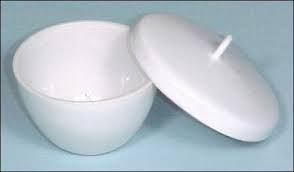 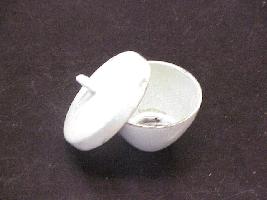 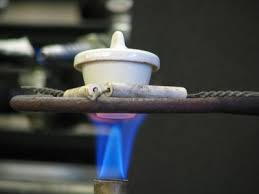 23. Mortar and Pestle
These are used to crush solid chemicals into a fine powder.  A twisting motion is used to gently crush the solid.
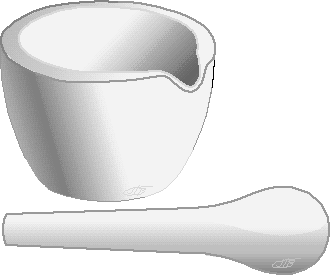 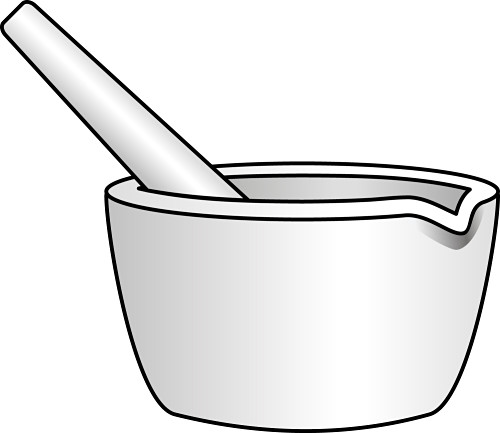 24. Pipestem (Clay) Triangle
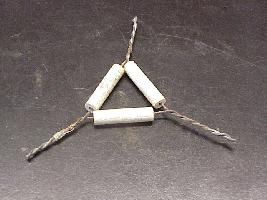 The clay triangle is used as a support for porcelein crucibles when being heated over a Bunsen burner.
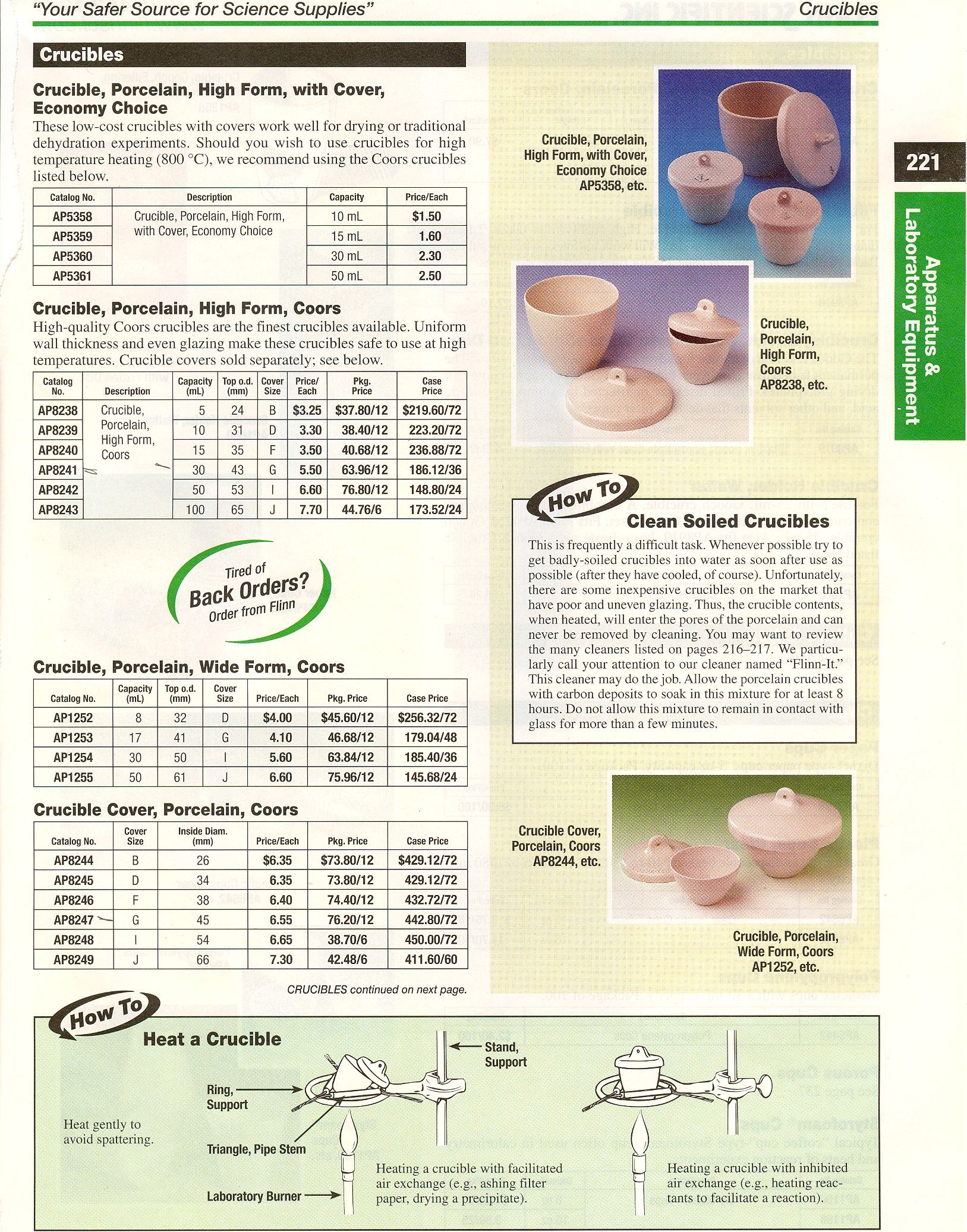 25. Crucible Tongs
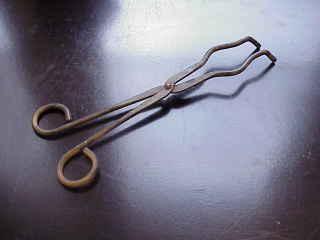 For handling hot crucibles; also used to pick up other hot objects. NOT to be used for picking up beakers!
26. Ring stand  (and their Components)
Ring stands are a safe and convenient way to support equipment holding reactions that require heating using a lab burner.

The base can also be used as an insulating pad to place hot objects on while they cool.
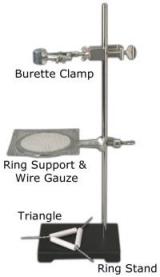 Ringstands and their Components27. Iron Rings
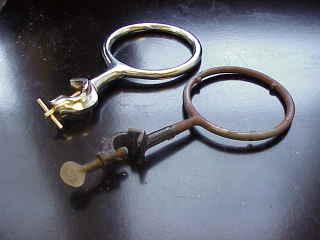 Iron rings connect to a ringstand and provide a stable, elevated platform for the reaction.
Ringstands and their Components28. Wire Gauze
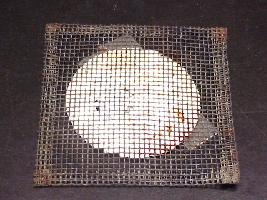 Wire gauze sits on the iron ring to provide a place to stand a beaker.
On older wire gauze, the white material is asbestos!
Ringstands and their Components29. Utility Clamps
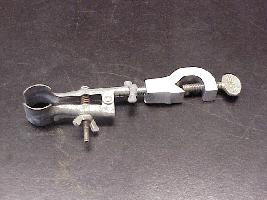 Utility clamps are used to secure test tubes, distillation columns, and burets to the ringstand.
30. Triangular File
Triangular files are used primarily to cut glass tubing, a skill that your instructor will share with you later.
** On lab experiment days **
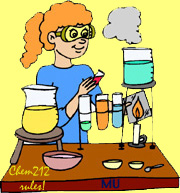 Bring REAL SHOES, REAL BRAINS, and your LABORATORY MATERIALS.  You must have completed your pre-lab assignment and have it in your possession to begin class.          Your calculator, textbook, and class notes are also suggested.
“Be Alert and
 Proceed with Caution”